Història de l’Art
L’Art Europeu de la primera meitat del segle xx.
Les avantguardes artístiques (2a part)
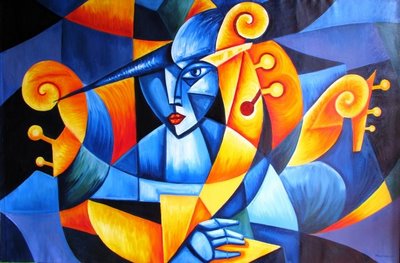 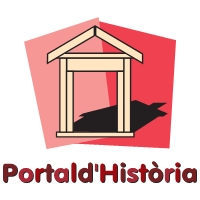 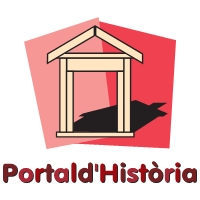 El surrealisme
EL SURREALISME – Salvador DalíLa persistència de la memòria (1931)
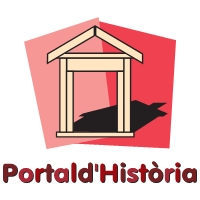 EL GRAN MASTURBADOR
Salvador Dalí (1929)
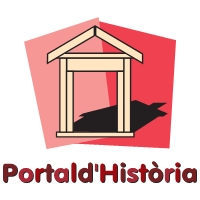 EL SURREALISME
Somni causat pel vol d’una abella al voltant d’una magrana un segon abans de despertar-se.
Salvador Dalí
1944
EL SURREALISME – Max ErnstL’Ange du Foyeur (1937)
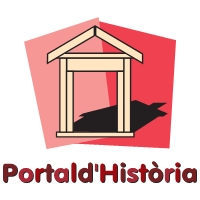 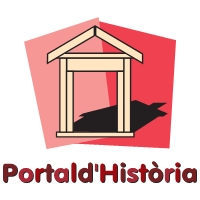 El cubisme
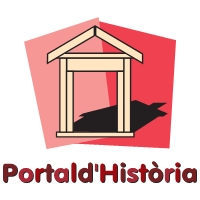 EL CUBISME
Georges Braque

Violí i canelobre 

(1910)
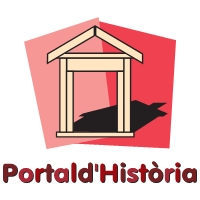 EL CUBISME
Juan Gris
1. Guitarra i mandolina (1919)
2. Natura morta amb guitarra (1920)
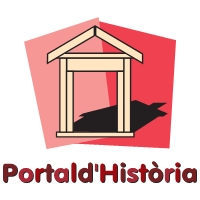 EL CUBISME
Pablo Ruiz Picasso

Les Senyoretes del carrer d'Avinyó 

(1907)
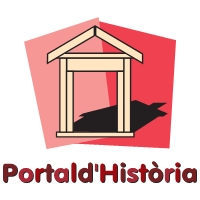 EL CUBISME
Pablo Ruiz Picasso
Dues versions de “Tres músics” (1921)
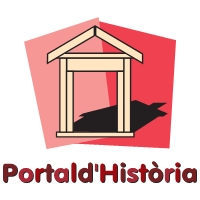 EL CUBISME
Pablo Picasso: “Guernica” (1937)
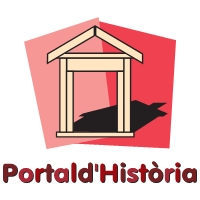 L’abstracció o l’art abstracte
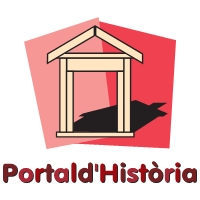 L’abstracció (art abstracte)
Vassily Kandinski

COMPOSICIÓ II
(1910)
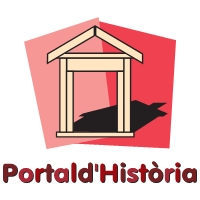 L’abstracció (art abstracte)
Vassily Kandinski

COMPOSICIÓ IV
(1911)
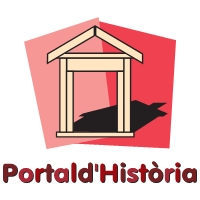 L’ABSTRACCIÓ (art abstracte)
Joan Miró
1. Paisatge català (el caçador)
(1923-24)
2. El somriure de les ales flamejants (1953)
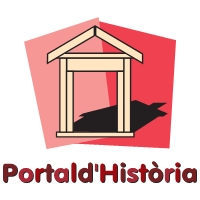 ABSTRACCIÓ
Joan Miró

Escultura: “Dona i ocell”

(1983)